«Наклоны головы»

Вперед – назад

Вправо - влево
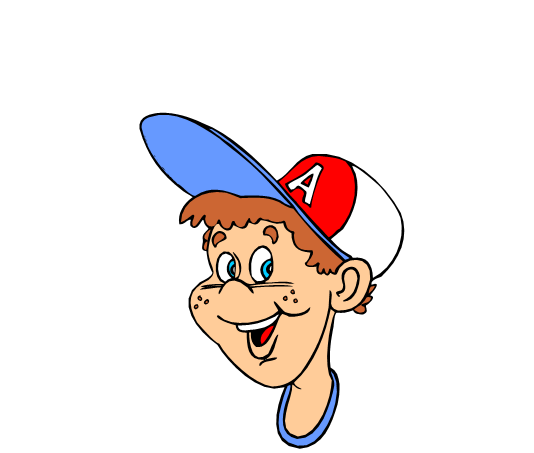 «Бокс»
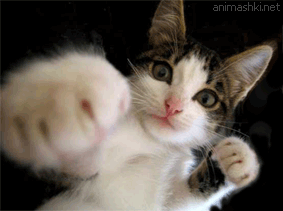 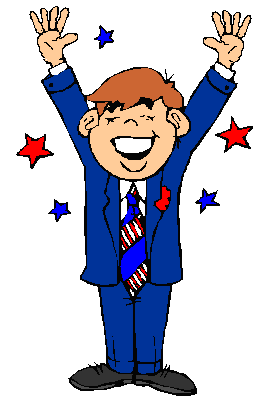 «Сжиманиекисти в кулак»
«Наклоны в сторону»
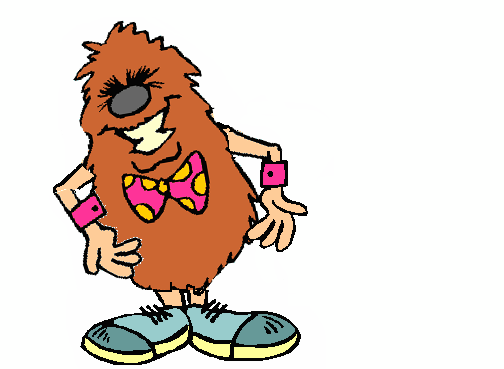 «Вращение глазами»
по часовой стрелке 
против часовой стрелки
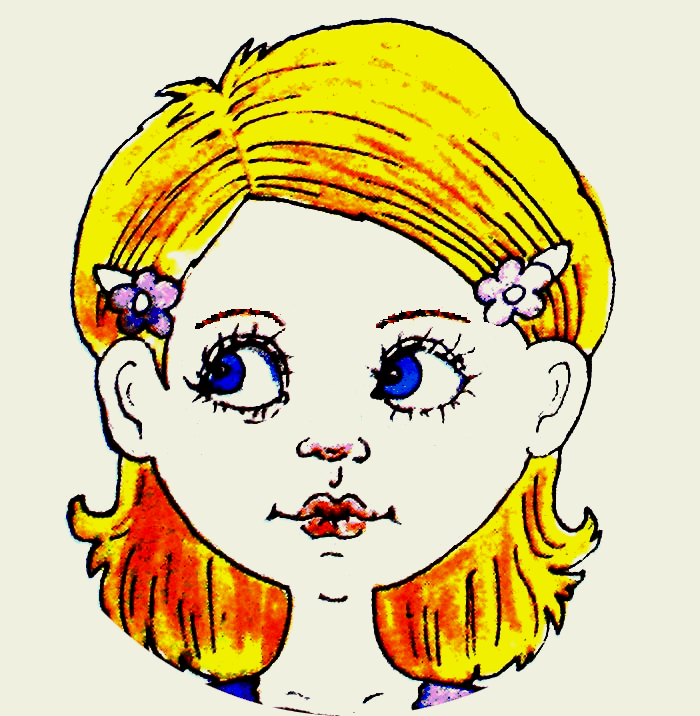 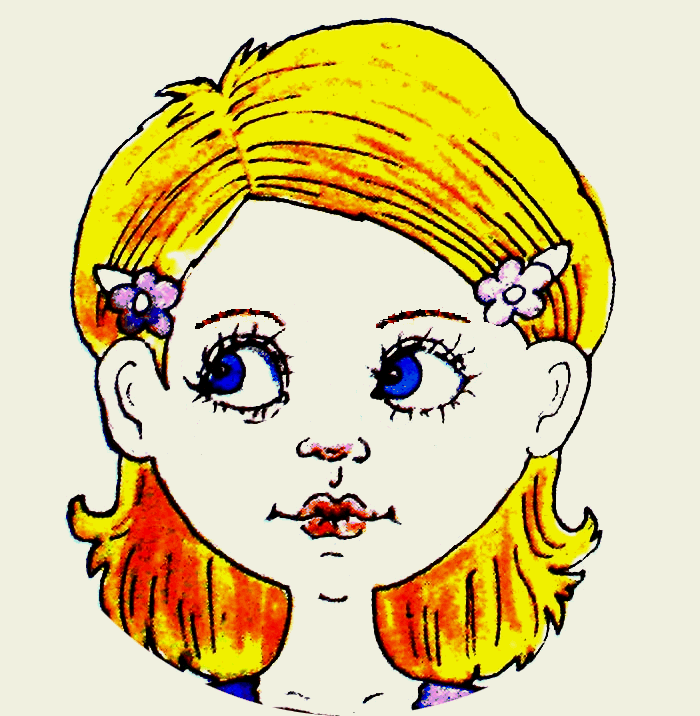 «Во все стороны»
Двигайте глазами 
вверх-вниз
вправо-влево
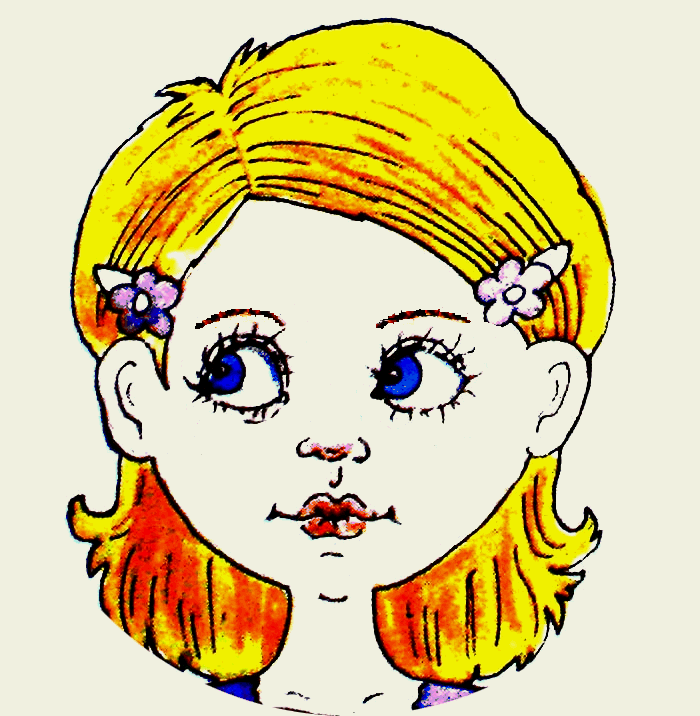 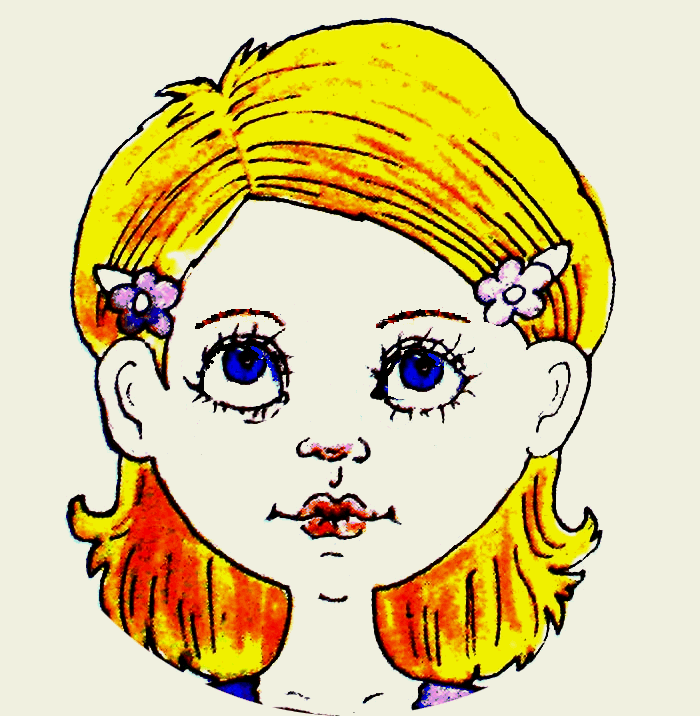 «Кто там?»
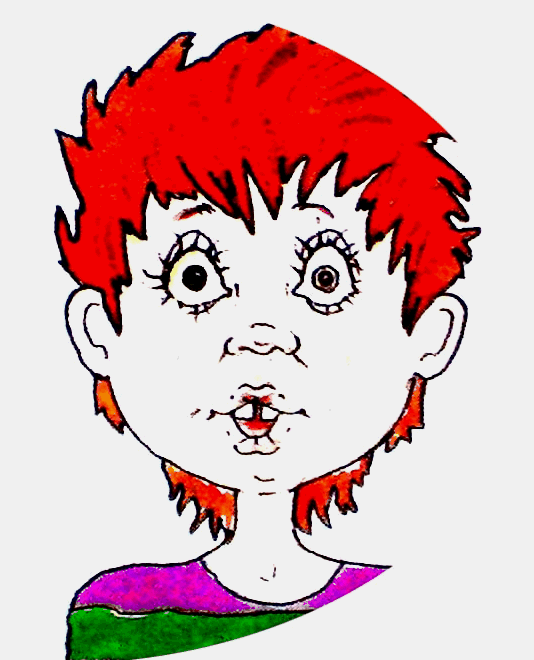 Зажмурьтесь посильнее
Широко  откройте глаза
«Сон»
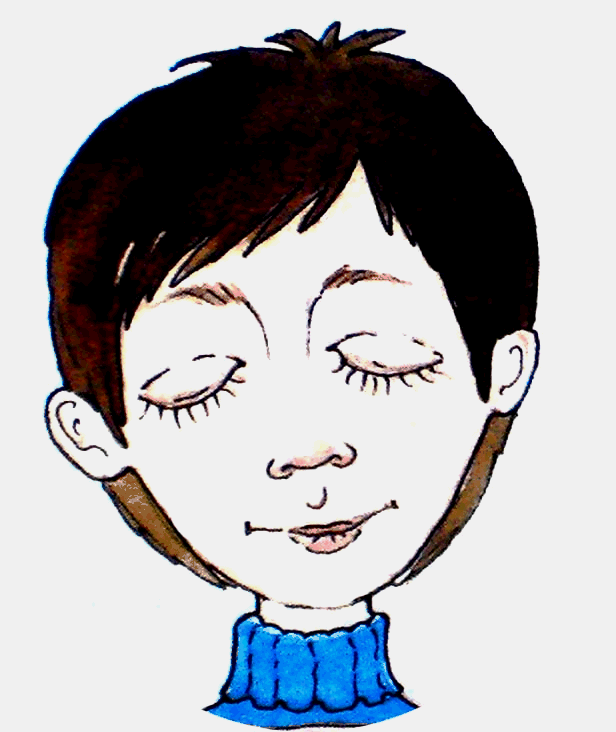 Закройте глаза